DJELOVANJE MAGNETNOG POLJA NA PROVODNIK KROZ KOJI PROTIČE ELEKTRIČNA  STRUJA.AMPEROV ZAKON  Posmatramo pravolinijski provodnik male dužine             koji se nalazi u magnetnom polju i kroz koji protiče električna struja. Električnu struju čini usmjereno kretanje naelektrisanih čestica.
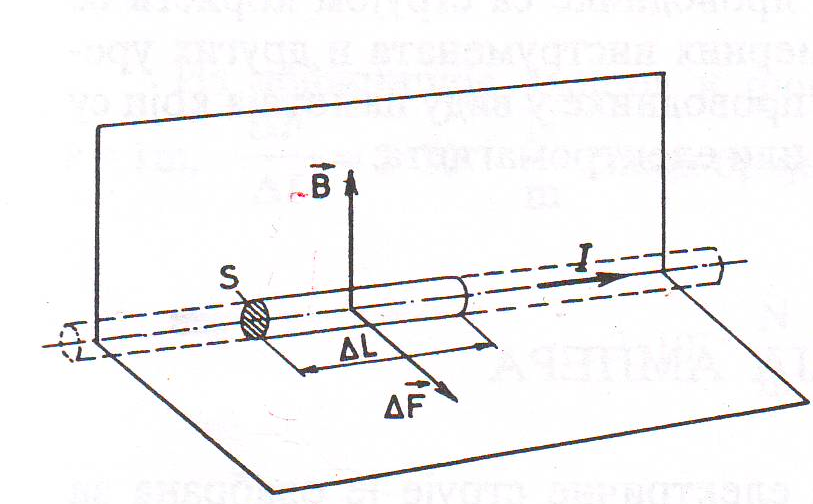 broj naelektrisanih čestica koje se nalaze u         jedinici zapremine provodnika;          dužina malog dijela provodnika;
površina poprečnog presjeka provodnika;             ukupan broj naelektrisanih čestica u provodniku            koji posmatramo.
zapremina provodnika koji posmatramo.
Lorencova sila koja djeluje na jednu naelektrisanu česticu koja se kreće unutar provodnika brzinom  normalno na pravac vektora          računa se po formuli
naelektrisanje jedne čestice.
Sila kojom magnetno polje djeluje na provodnik kroz koji protiče električna struja jednaka je rezultanti svih Lorencovih sila koje djeluju na pojedinačno naelektrisane čestice.
Svih         čestica proći će kroz         za vrijeme  
                                                     
                                             
 
pri čemu će prenijeti naelektrisanje
što čini struju     .
Ovo je formula za Amperov zakon u slučaju kada je pravac provodnika normalan na pravac vektora        .
Amperova sila.
Amperova sila je sila kojom magnetno polje djeluje na provodnik kroz koji protiče električna struja odnosno to je sila kojom magnetno polje djeluje na više naelektrisanih čestica koje se kreću u tom polju.

Amperov zakon glasi:
Intenzitet sile kojom magnetno polje djeluje na provodnik kroz koji protiče električna struja jednak je proizvodu jačine te struje,dužine provodnika i intenziteta vektora magnetne indukcije.
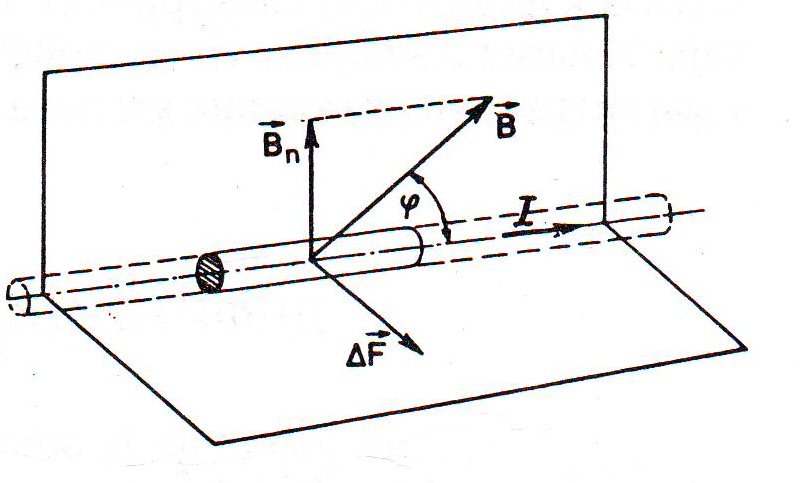 Ako provodnik nije normalan na pravac vektora         , onda Amperov zakon pišemo u obliku
normalna projekcija vektora         na pravac normale na provodnik
ugao između pravca provodnika i pravca           vektora        .                                                             Formula za Amperov zakon u vektorskom obliku je
Ukupna sila kojom homogeno magnetno polje djeluje na dugačak pravolinijski provodnik dužine         sa strujom         normalan na          :